Development of Fire fighting  foamfrom 2000
CTIF meeting Frankfurt
10/11 sept 2014
By: Joop Rijnbout
1
Organisation
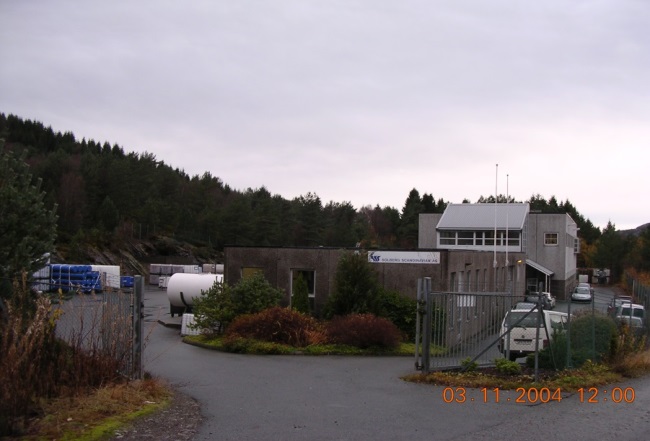 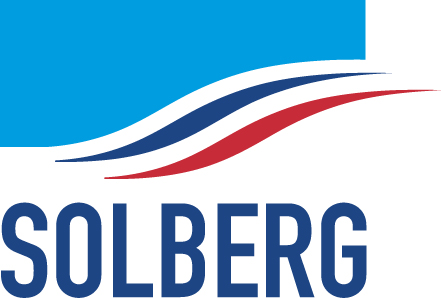 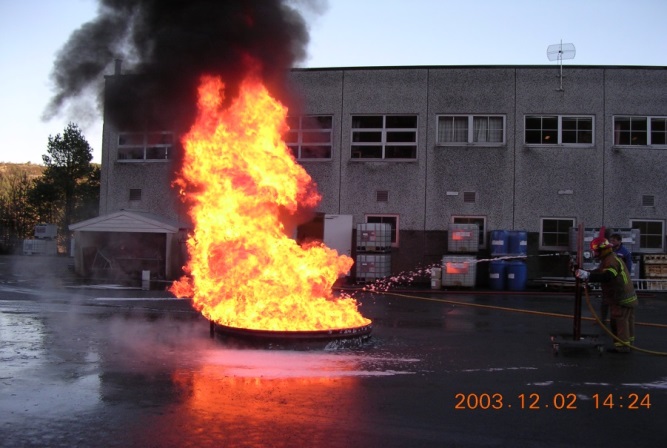 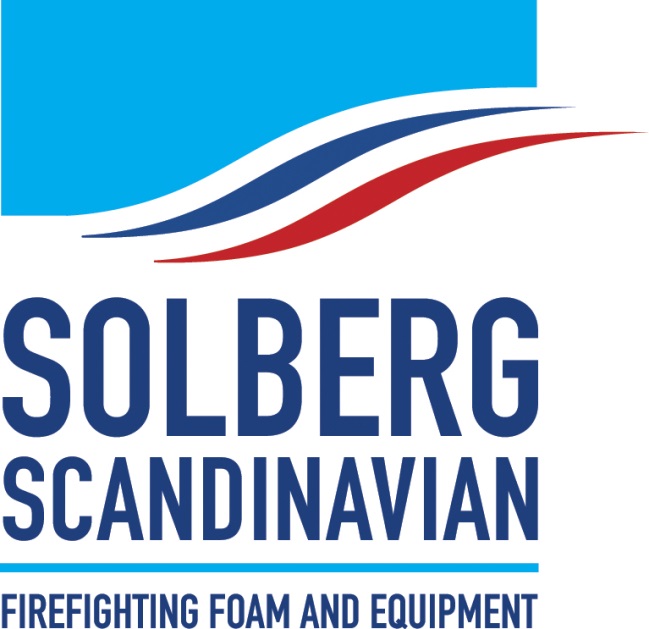 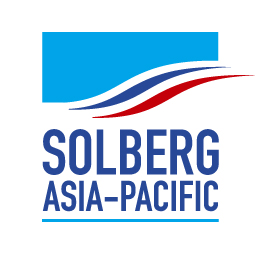 Norway
USA
Australian
Perfluorcarbons (PFC)
The presence of PFOS and PFOA and their negative impact on the environment  was and is an engine to develop new types of fire fighting foams .
Short chain lenght    		1-4 Carbon atoms      	gaseous
Medium sized chain lenght	4-12 Carbon atoms   	liquids
   	      These fluor-telomers are used in AFFF’s
Long chain lenght (Fluorpolymers)		  	 solid
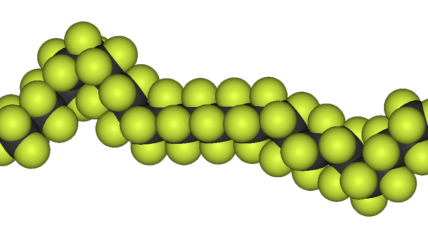 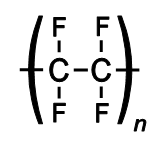 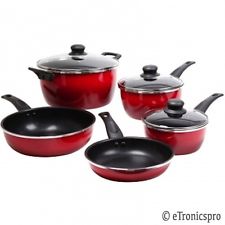 Teflon
3
Till 2001
Most used fire fighting foams:

		AFFF and AFFF/ATC  (AFFF/AR)

	- Film forming foam concentrates were based on PFOS and PFOA

	- Amount PFOS substantial higher than PFOA.

	- 3M stops  production of  Fluor chemicals (May 2000).

	-  Many foam concentrates contain fluor surfactants from 3M 


	 	  	
	From  2001:

	Fluor surfactants  can still  contain PFOA or biodegrate to it.
4
2006
PFOA : more reservations to this molecule.
In 2006 : convenant between tussen EPA and the 8 biggest  producers of fluorchemicals.
	Result:   Stewardship Program 2010/2015.
	- 2010  reduction of PFOA  with 95% with respect to 2000
	- 2015  reduction PFOA  to 100%


Only option to go away from C-8 technology.
To change to C-6 technology.
5
C8-------------------C6 Technology              AFFF en AFFF/ATC
C8 -technology:  17 fluoratoms  (C8:2 FTS)
















C6 –technology:  13 fluoratoms  (C6:2FTS)















   25 % less fluor	                   worse performance



More F-surfactants  for same performance 	               New approvals
(products more expensive) 
  


		Duurdere Producten en
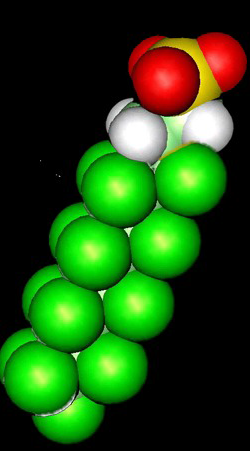 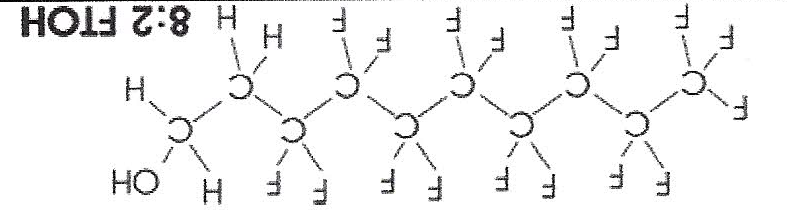 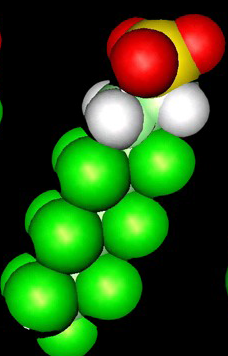 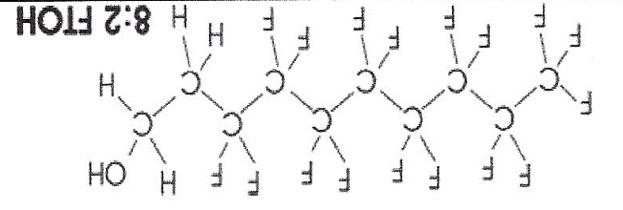 6:2 FTOH
6
Why Fluor free fire fighting foams?
More and more scientists have the suspicion that Fluor-chemicals and other  Organohalogens( CL,BR en I) have a negative influence on the environment.
7
Perfluorcarbons
PFC are persistent and found in the ice bear





Not bio-degradable

Toxic profile
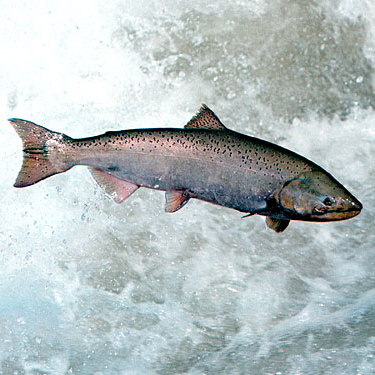 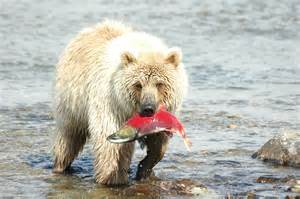 Food chain
8
Situation Germany
Important players
Governments of  the 15 states
UBA
VDS
Watertreatment  companies
9
UBA recommandations
If there is a suitable  replacement for an AFFF or AFFF/ATC  we     recommend to use such one.

    Collect the effluet in case  an  AFFF, AFFF/ATC were used.


    Don’t use  AFFF and AFFF/ATC for trainings purposes. 


    Many water treatment companies don’t accept waste water which contains fluor- chemicals.
For more info, see website:
www.umweltbundesambt.de/producte/pfc/
10
VDS expectations
Expectations
They expect a general ban of     the use of PFC.
11
Fire Krefeld                September 2012
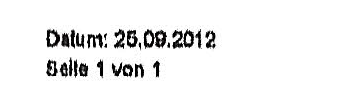 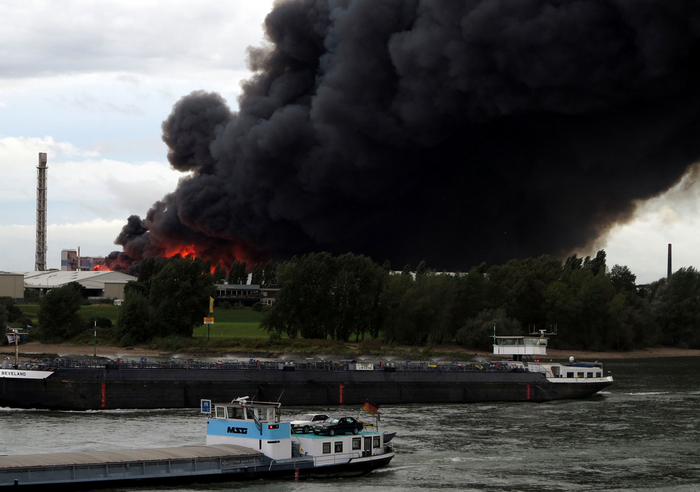 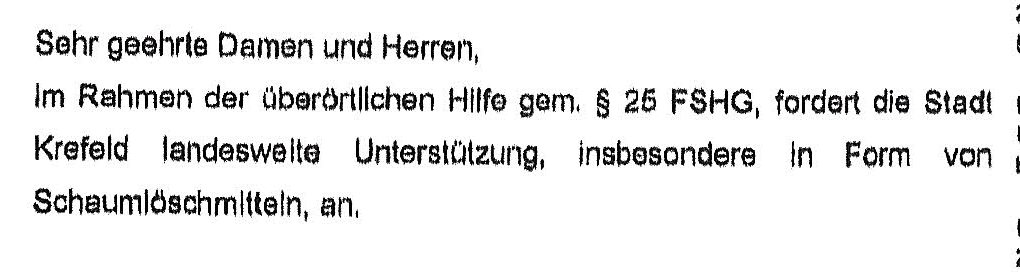 We claim your foam concentrate .........
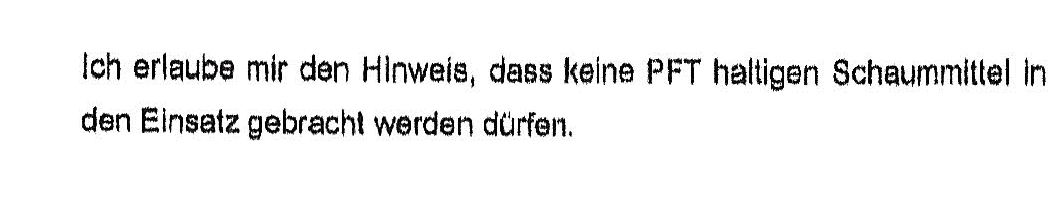 12
No PFC containing foam will be allowed to use........
Publications
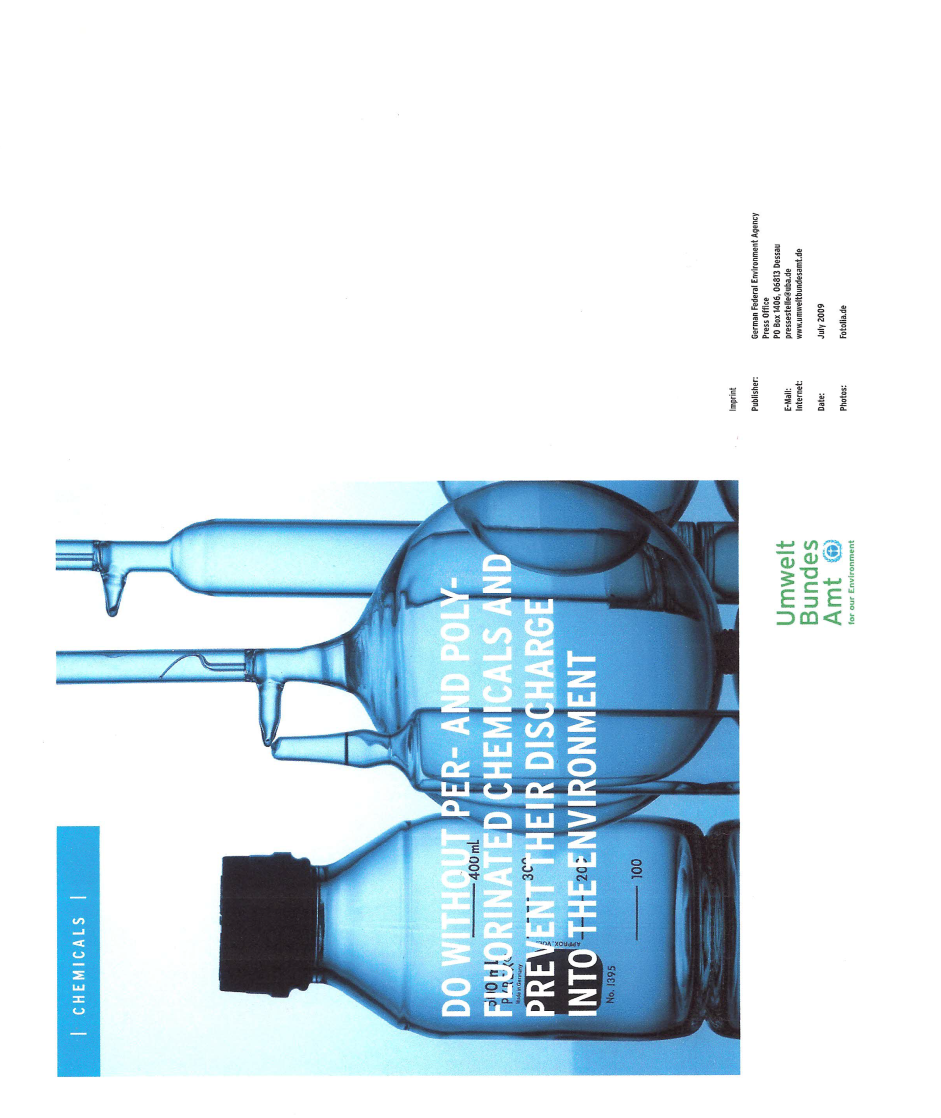 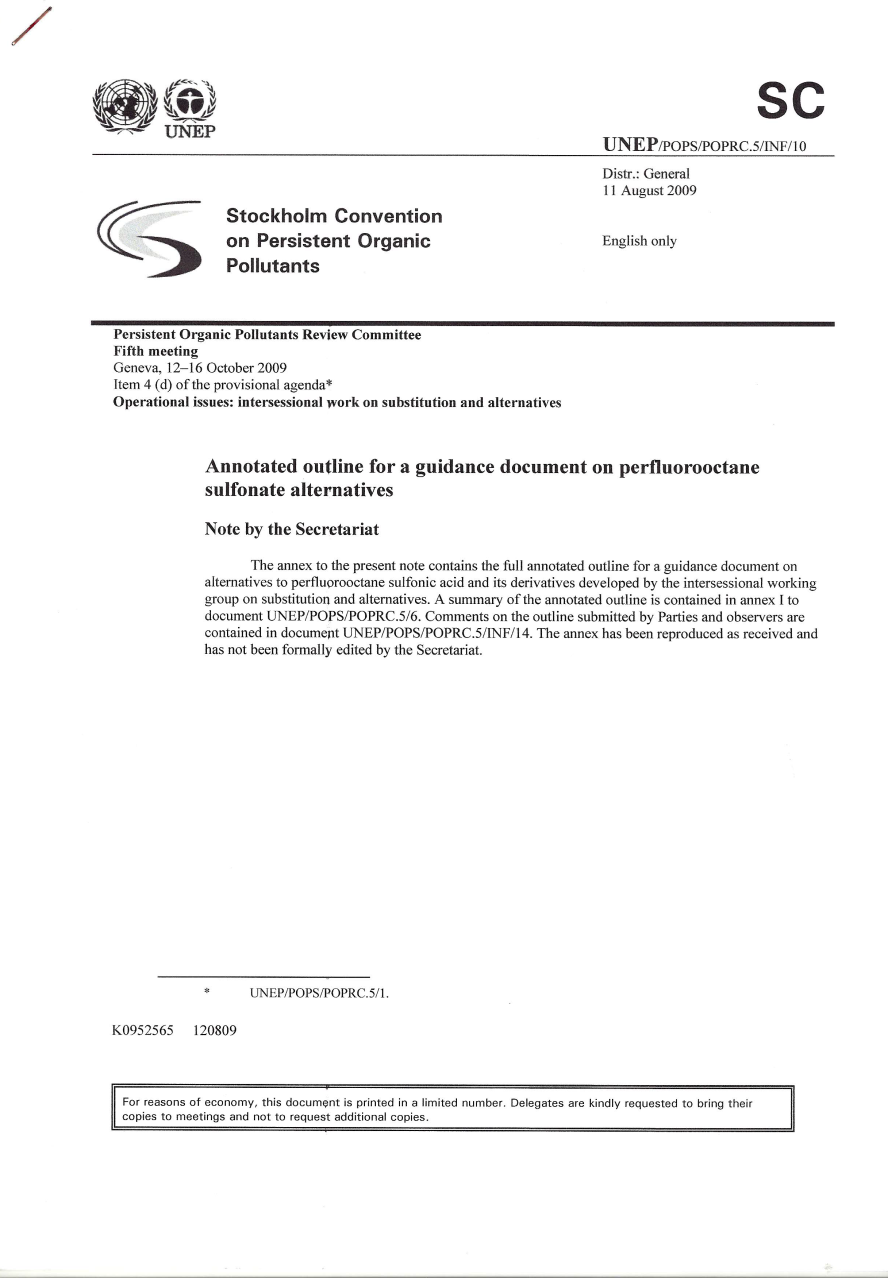 August 2009
July 2009
June 2013
13
Fluor free fire fighting foams
From  2004 available ( Australia)


     Contain no: 	Fluor-telomers (short chains) 					Fluor-polymers (long chains) (sometimes present!)

Organo-halogen free: best definition to be sure that a recommended product contains no Fluor at all.
14
Changes in documents
SDS
Reach (2008)
Reach (2015). More info about raw materials
Approvals
EN 2008 (main changes: Material of fire pan. Part 4 IPA and Aceton)
ICAO published  a higher level (ICAO-C)
15
Fire fighing foam information
Not all  Fluoro free foams have all below mentioned info available.!! 
Product information sheet
Safety data sheets (REACh)
Environmental information- Hygiene Instituut
Approvals:	
                                   -  EN 1568
			         -  ICAO (Aviation)
			         -  IMO   (Marine)
                                         -  UL
			         -  Lastfire (refineries) 	 
Tests  +  reports
Technical information 
References
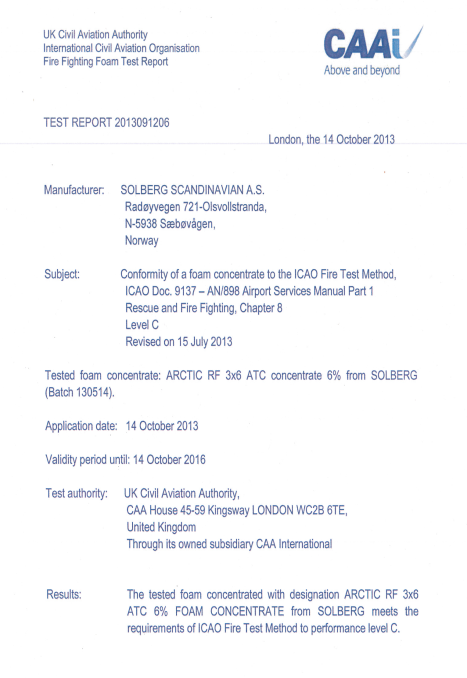 Airport test organisation
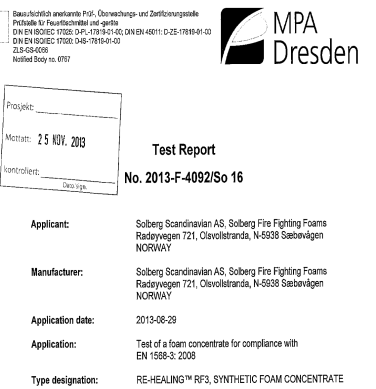 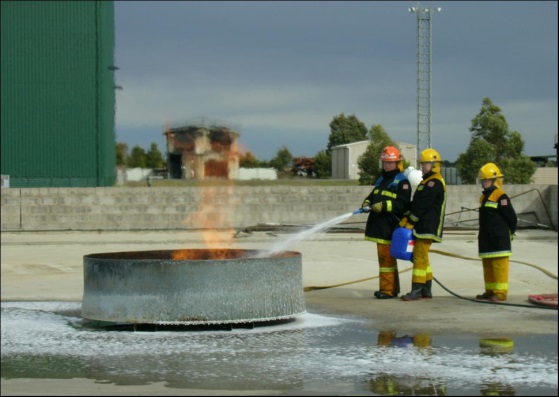 Often small
16
RF-Foam                           FLUORFREE
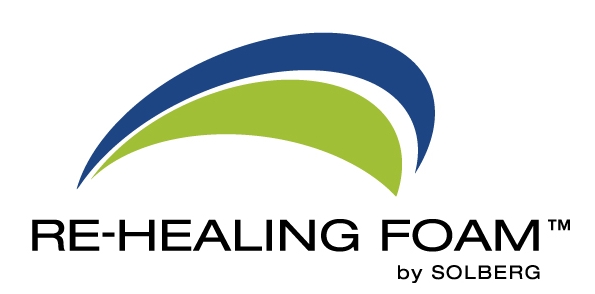 17
Characteristics  of Re-Healing Foams
Pseudoplastic
Extinguish properties simular to  AFFF and AFFF/ATC
To use with fresh,sea and brackish water
Powder compatible
Good sticking properties
Usable  with all wellknown equipment and proportioner systems systems
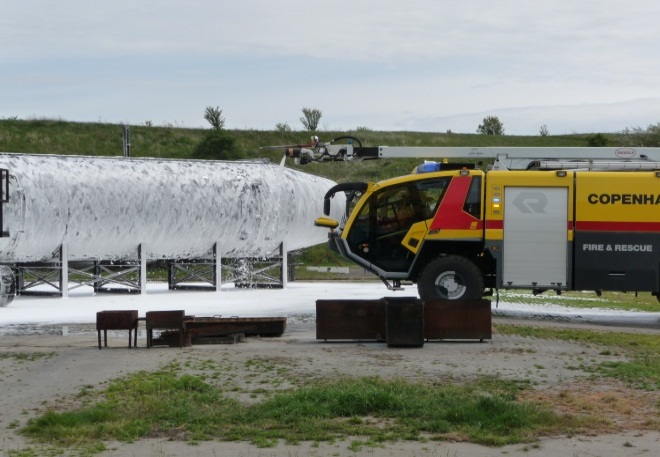 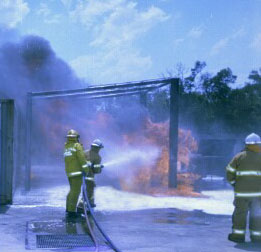 Powder
sticking
Working RF (RE-HEALING) foam
Flammable liquid
Easy to expand 
Foam bubbles of different sizes
Bigger bubbles collapse to water film with very short life time but will spread the smaller one’s fast over the surface.
Smaller bubbles have stronger walls and long draintime resulting in a very good burnback resistance.
Equipment
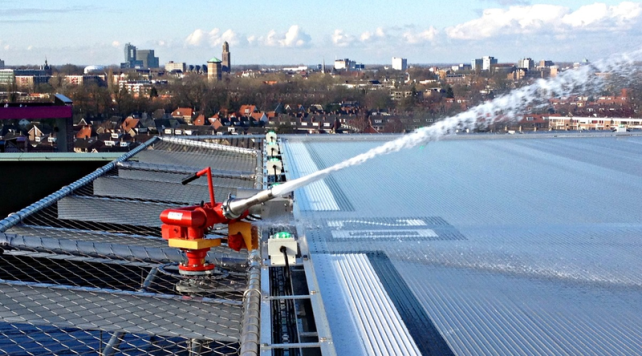 No expanded equipment

Low expanded equipment

Medium expanded equipment
High expanded equipment

CAFS

Sprinklers
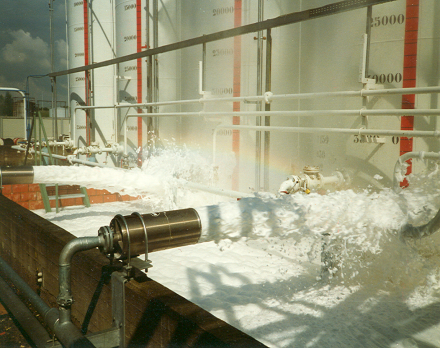 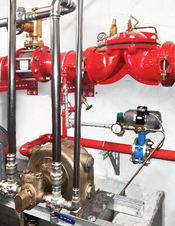 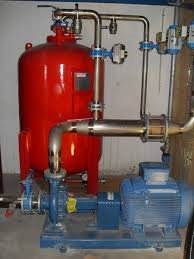 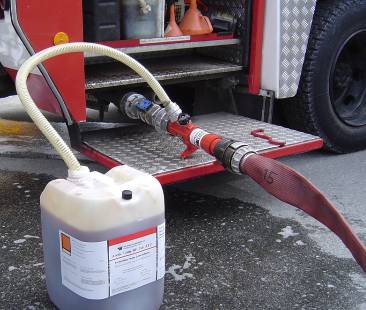 RE-HEALING  Concentrates
Available Concentrates:

Hydrocarbons	: 1%, 3% & 6%
Idem + Polair solvents : 3% x 6%
Class A + Biofuels	:          3%

Approvals

	 -  EN 1568  part 3 and 4
	 -  ICAO- B  (3% and 6%)
	 -  ICAO- C   , on our 3 x 6 
      -  UL
      -  Lastfire
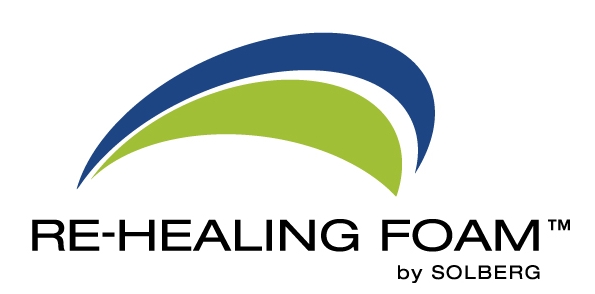 21
References Airport
Dubai
Copenhagen
Bristol
Koln/Bonn
Stuttgart
Bilund
Guernsey
24 airports Australia: Melbourne,Sidney, Canberra,Adelaide etc
Over 20 helidecks in Europe
22
23
Test pans
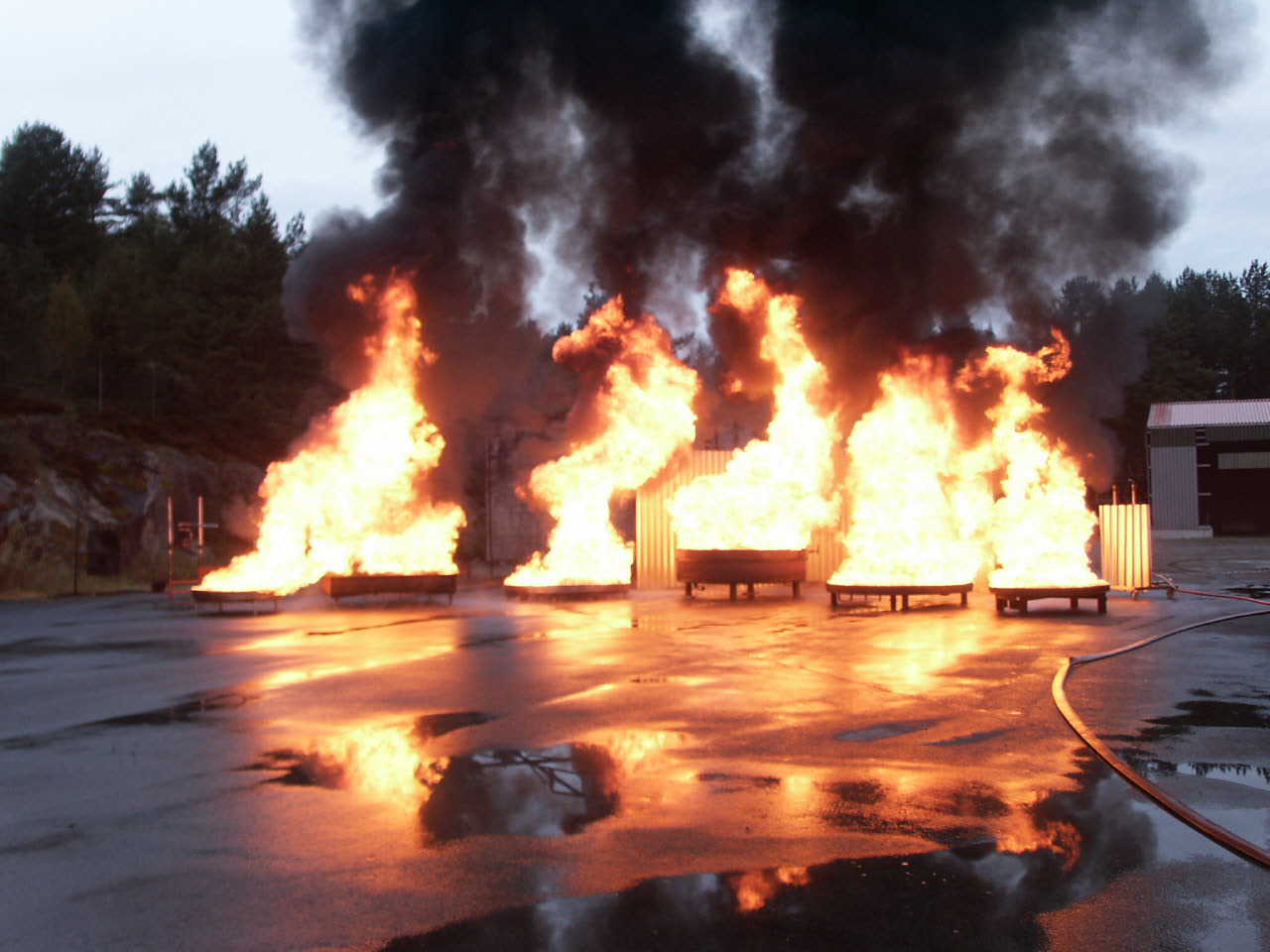 LASTFIRE
MIL-F
EN
UL
24
Big scale tests
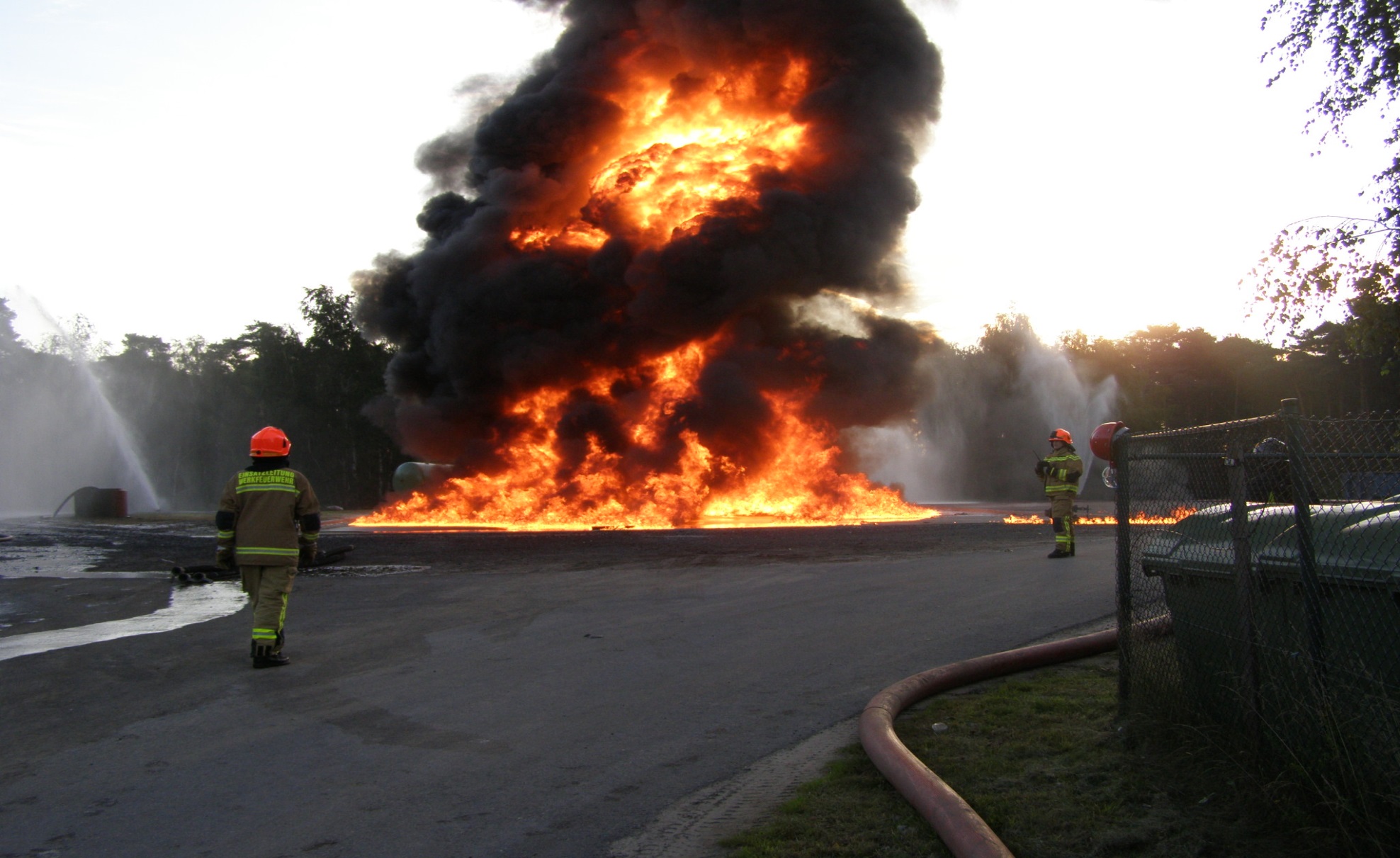 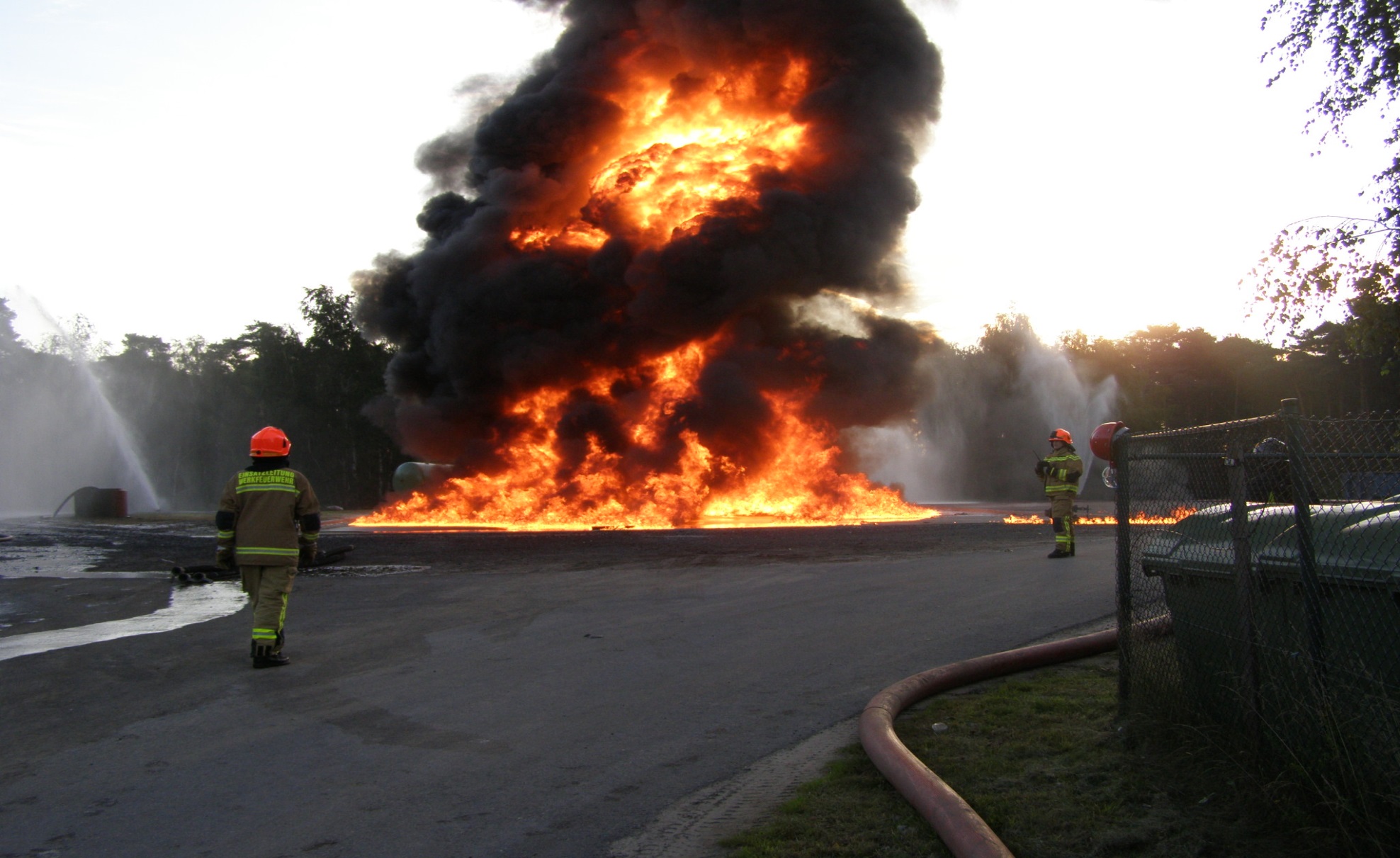 330 m2
Hexane  1300 liter/min
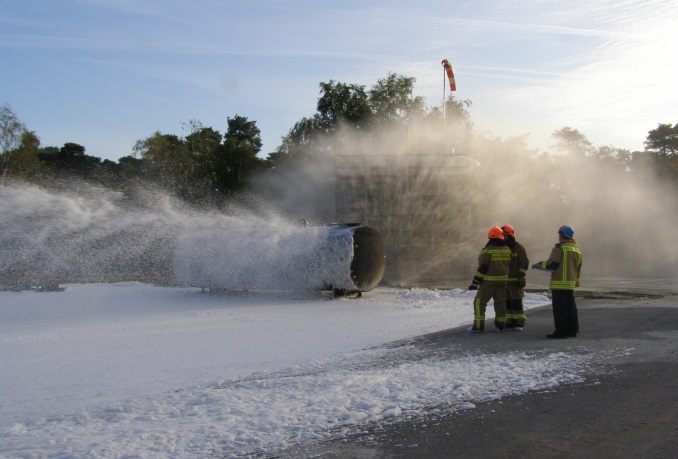 extinguished   41 sec
25